Module 6Préparer les rencontres du conseil d’élèves
Leçon 6.1Le cycle des rencontres du conseil d’élèves
MAJ CL 18-07-2022
Pour coordonner un conseil d’élèves, vous devez effectuer certaines activités :
En préparation, avant le début des travaux avec le conseil d’élèves
En action, pendant les travaux avec le conseil d’élèves
Préparer les rencontres du conseil d’élèves fait partie des activités que vous devez effectuer pendant les travaux avec le conseil d’élèves.
En préparation
En action
En tant que personne responsable d’un conseil d’élèves, avez-vous parfois l’impression d’être le chef d’orchestre et de jouer tous les instruments en même temps?
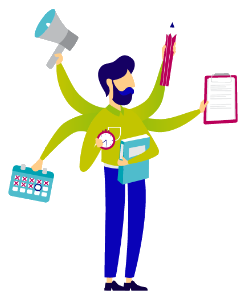 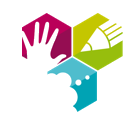 L’équipe de Vox populi visite de nombreuses écoles chaque année. Nous savons que votre rôle au sein du conseil est valorisant, mais qu’il peut devenir exigeant.
Le temps alloué aux rencontres du conseil est souvent limité. C’est un enjeu, pour le conseil. Dans ce contexte, cela devient tentant de tout prendre en charge pour assurer l’efficacité des travaux et la réussite du projet… au risque de vous épuiser!
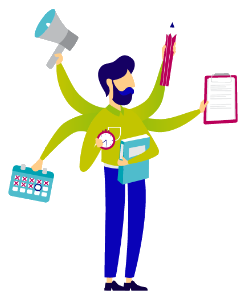 Gardez en tête que vous êtes là avant tout pour guider les membres et pour qu’ils vivent une expérience positive qui les incitera à poursuivre leur engagement. C’est ainsi que les jeunes pourront développer leurs compétences civiques et leur autonomie.
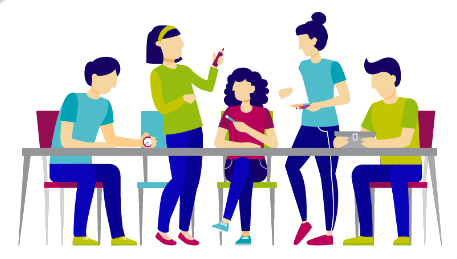 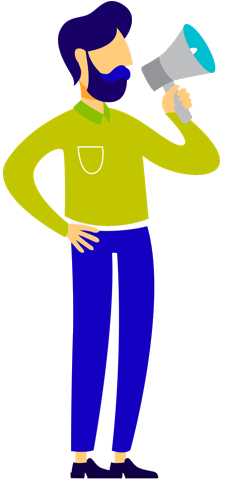 Pour éviter de vous retrouver avec une charge trop lourde sur les épaules, l’équipe de Vox populi vous invite à porter une attention particulière aux éléments suivants :
Projet
Outils
Organisation des rencontres
Collaboration
ProjetL’ampleur du projet à réaliser est un enjeu de taille pour le conseil. Un projet de trop grande envergure risque de vous faire perdre de vue votre objectif principal, qui consiste à accompagner les jeunes.L’équipe de Vox populi vous invite à prendre en considération cet élément lorsque vous choisirez des projets. Vous pourrez y réfléchir avec les membres du conseil d’élèves en vous penchant sur le critère de faisabilité lorsque vous utiliserez l’outilPriorisation d’une idée de projet.
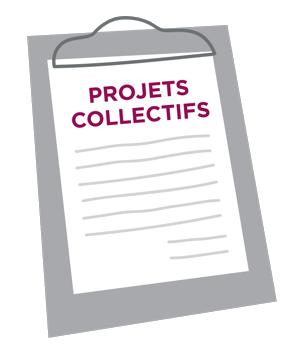 Outils utilisésL’utilisation d’outils pour préparer les rencontres, pour assurer les suivis, pour vérifier l’évolution des projets et pour partager l’information offre plusieurs avantages :
Vous n’êtes plus la seule référence du conseil;
Vous responsabilisez les jeunes;
Vous assurez la mémoire collective des travaux du conseil.
Afin que les outils soient efficaces, les jeunes doivent apprendre à les utiliser. Les outils doivent être accessibles et faciles à consulter.
Organisation des rencontresL’équipe de Vox populi vous propose d’aborder la rencontre du conseil d’élèves comme un cycle composé de trois étapes : avant, pendant et après la rencontre du conseil d’élèves. Ainsi, le cycle de la rencontre se répète tout au long des travaux du conseil d’élèves.
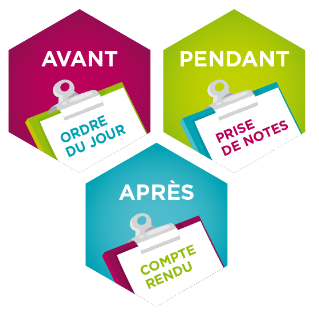 Organisation des rencontresLes rencontres peuvent se tenir à divers moments :La place et les conditions logistiques du conseil d’élèves varient grandement d’une école à l’autre. Il en va de même pour la durée et la fréquence des rencontres du conseil. Considérez ces éléments au moment de choisir des projets.
Pendant l’heure du dîner;
Après les heures de classe;
Durant une heure de classe.
Organisation des rencontresCertaines écoles libèrent les membres du conseil pour qu’ils puissent assister aux rencontres. Cette pratique augmente la crédibilité du conseil d’élèves dans l’école. De plus, de cette façon, les rencontres n’entrent pas en concurrence avec d’autres activités (dîner, activités parascolaires, récupération, etc.).
CollaborationVotre conseil d’élèves pourrait collaborer avec certaines instances de l’école :
Comité d’élèves (décoration, environnement, sport, etc.)
Comité de parents
Conseil d’établissement d’une école publique
Conseil d’administration d’une école privée
CollaborationLa collaboration avec ces instances peut apporter beaucoup au conseil :
Elle augmente sa crédibilité 
Elle le fait connaître auprès des adultes de l’école
Elle lui permet d’établir des partenariats pour la réalisation de ses projets
Elle présente aux jeunes d’autres formes d’engagement possibles à l’âge adulte.
Collaboration
L’équipe de Vox populi invite le conseil d’élèves à rencontrer ces instances afin de se présenter et de faire connaître leurs projets.
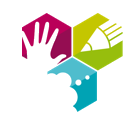 Le conseil d’établissement de certaines écoles secondaires aborde le suivi des travaux du conseil d’élèves à chacune de ses rencontres. Dans une école privée, les jeunes peuvent être invités à un élément particulier de l’ordre du jour du conseil d’administration. Ils peuvent également collaborer avec le comité de parents.
Quelques écoles primaires établissent des partenariats avec le comité de parents pour organiser des projets. Les parents prêtent main-forte et fournissent, parfois, des ressources matérielles.
Vous avez terminé la leçon 6.1 portant sur le cycle des rencontres du conseil d’élèves. Consultez les autres leçons de la section Préparer les rencontres du conseil d’élèves du site Web de Vox populi pour en apprendre davantage sur le sujet.
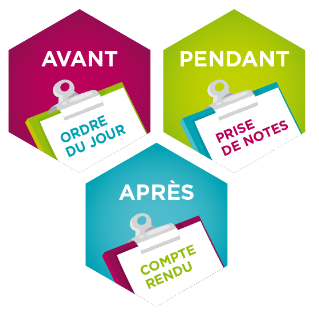 6.1.1 – Avant la rencontre du conseil d’élèves
6.1.2 – Pendant la rencontre du conseil d’élèves
6.1.3 – Après la rencontre du conseil d’élèves